LOGO HRER
SUMMARY OF
WORK REPORT
简约商务风
工作汇报演示模板
请在这里输入您对于本次工作汇报的描述，点击输入简要文字内容，文字内容概括简练，不用过多的修饰，言简意赅的说明分项内容即可
汇报人：OfficePLUS
LOGO HRER
目
PART ONE
PART TWO
内容回顾
数据分析
CONTENTS
录
请在这里输入简要工作概述点击输入简要文字内容，文字内容概括简练，不用过多的修饰
请在这里输入简要工作概述点击输入简要文字内容，文字内容概括简练，不用过多的修饰
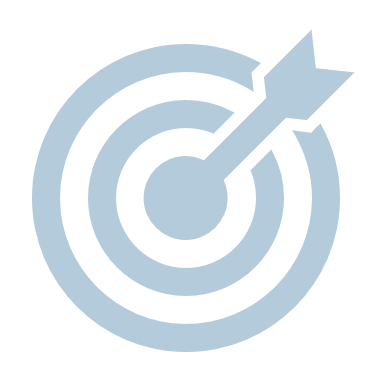 PART FOUR
PART THREE
工作计划
问题分析
请在这里输入简要工作概述点击输入简要文字内容，文字内容概括简练，不用过多的修饰
请在这里输入简要工作概述点击输入简要文字内容，文字内容概括简练，不用过多的修饰
LOGO HRER
PART ONE
内容回顾
请在这里输入您对于本次工作内容的描述，点击输入简要文字内容，文字内容概括简练，不用过多的修饰，言简意赅的说明分项内容即可
3/20
内容回顾
REVIEW OF WORK
内容概述
内容概述
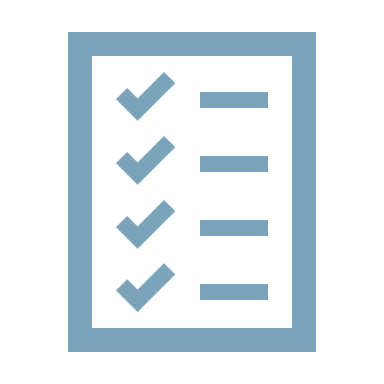 请在这里输入简要内容回顾，点击输入简要文字内容，文字内容概括简练
请在这里输入简要内容回顾，点击输入简要文字内容，文字内容概括简练
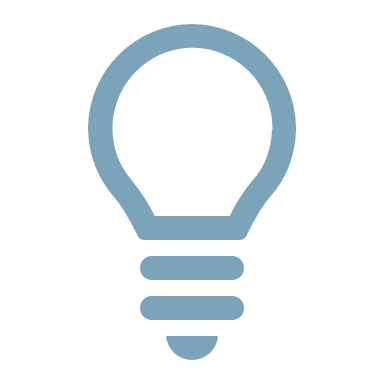 内容概述
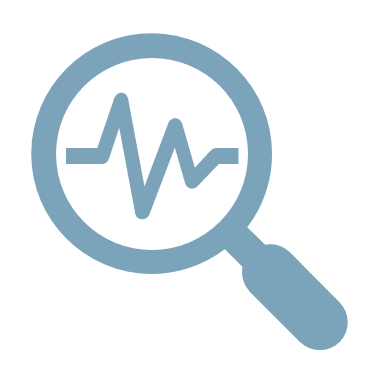 内容概述
请在这里输入简要内容回顾，点击输入简要文字内容，文字内容概括简练
请在这里输入简要内容回顾，点击输入简要文字内容，文字内容概括简练
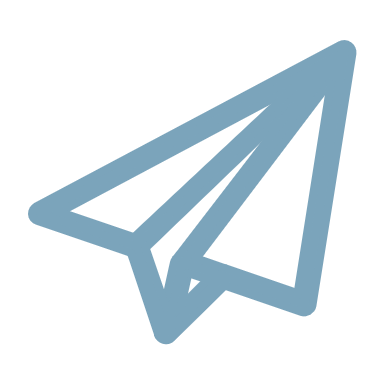 4/20
内容回顾
REVIEW OF WORK
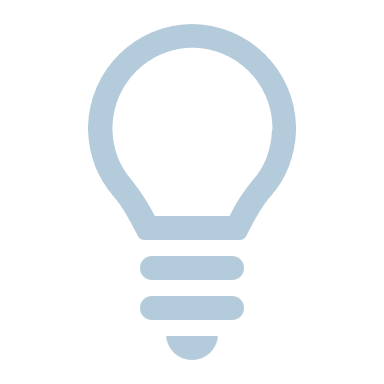 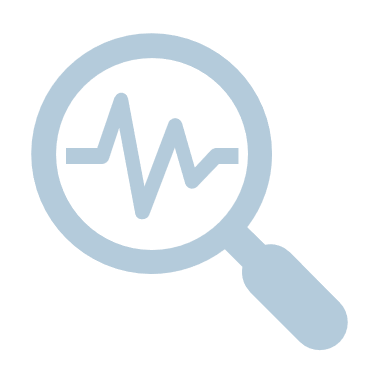 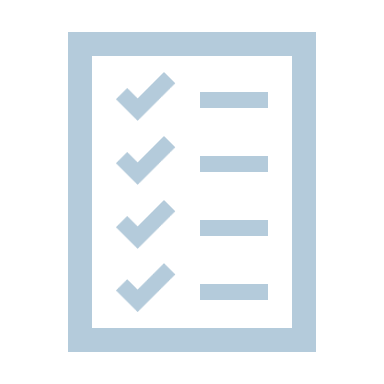 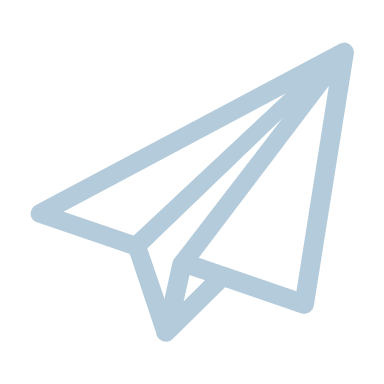 核心要点
核心要点
核心要点
核心要点
请在这里输入简要内容回顾，点击输入简要文字内容
请在这里输入简要内容回顾，点击输入简要文字内容
请在这里输入简要内容回顾，点击输入简要文字内容
请在这里输入简要内容回顾，点击输入简要文字内容
内容回顾
的核心要点
请在这里输入简要回顾，点击输入简要文字内容，文字内容概括简练，不要过多的修饰，言简意赅的说明分项内容即可
5/20
内容回顾
REVIEW OF WORK
工作内容简要概述
请在这里输入简要内容回顾，点击输入简要文字内容，文字内容概括简练，不要过多的修饰，言简意赅的说明分项内容即可。请在这里输入简要工作概述，点击输入简要文字内容
请在这里输入简要内容回顾，点击输入简要文字内容，文字内容概括简练，不要过多的修饰，言简意赅的说明分项内容即可
2000
4990
5620
3360
数据标签
数据标签
数据标签
数据标签
6/20
内容回顾
REVIEW OF WORK
内容回顾
的核心要点
请在这里输入简要内容回顾，点击输入简要文字内容，文字内容概括简练，不要过多的修饰, 言简意赅的说明分项内容即可
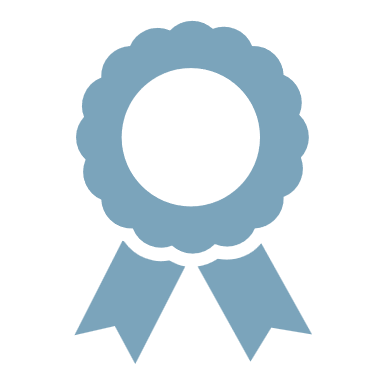 请简要描述内容，文字内容概括简练，不需要过多修饰
请在这里输入简要内容回顾，点击输入简要文字内容，文字内容概括简练，不要过多的修饰, 言简意赅的说明分项内容即可
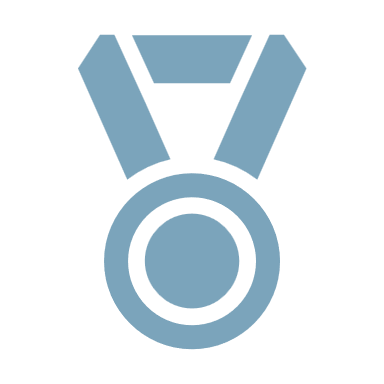 请在这里输入简要内容回顾，点击输入简要文字内容，文字内容概括简练，不要过多的修饰，言简意赅的说明分项内容即可
请在这里输入简要内容回顾，点击输入简要文字内容，文字内容概括简练，不要过多的修饰, 言简意赅的说明分项内容即可
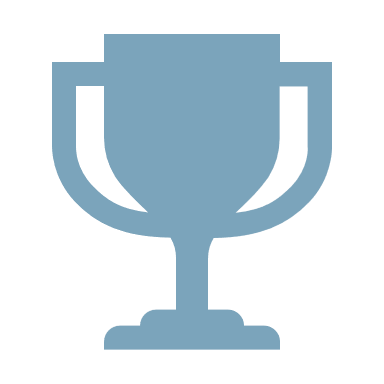 7/20
LOGO HRER
PART TWO
数据分析
请在这里输入您对于本次工作内容的描述，点击输入简要文字内容，文字内容概括简练，不用过多的修饰，言简意赅的说明分项内容即可。
8/20
数据分析
DATA ANALYSIS
核心数据要点概括
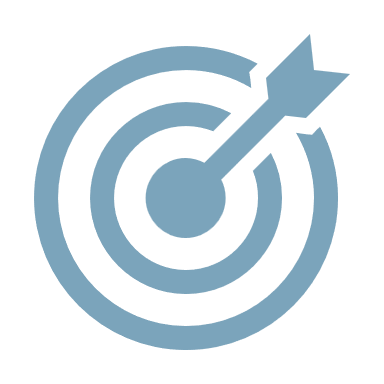 请在这里输入简要数据分析，点击输入简要文字内容，文字内容概括简练，不要过多的修饰
请在这里输入简要数据分析，点击输入简要文字内容，文字内容概括简练，不要过多的修饰
核心数据要点概括
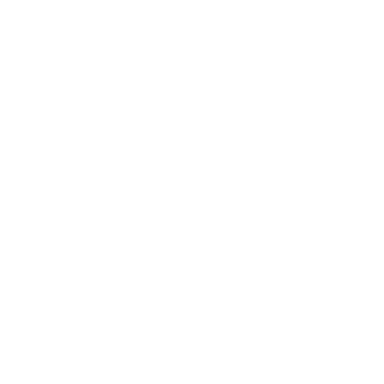 请在这里输入简要数据分析，点击输入简要文字内容，文字内容概括简练，不要过多的修饰, 言简意赅的说明分项内容即可。请在这里输入简要数据分析
75%
15%
请在这里输入简要数据描述，点击输入简要文字内容
请在这里输入简要数据描述，点击输入简要文字内容
9/20
数据分析
DATA ANALYSIS
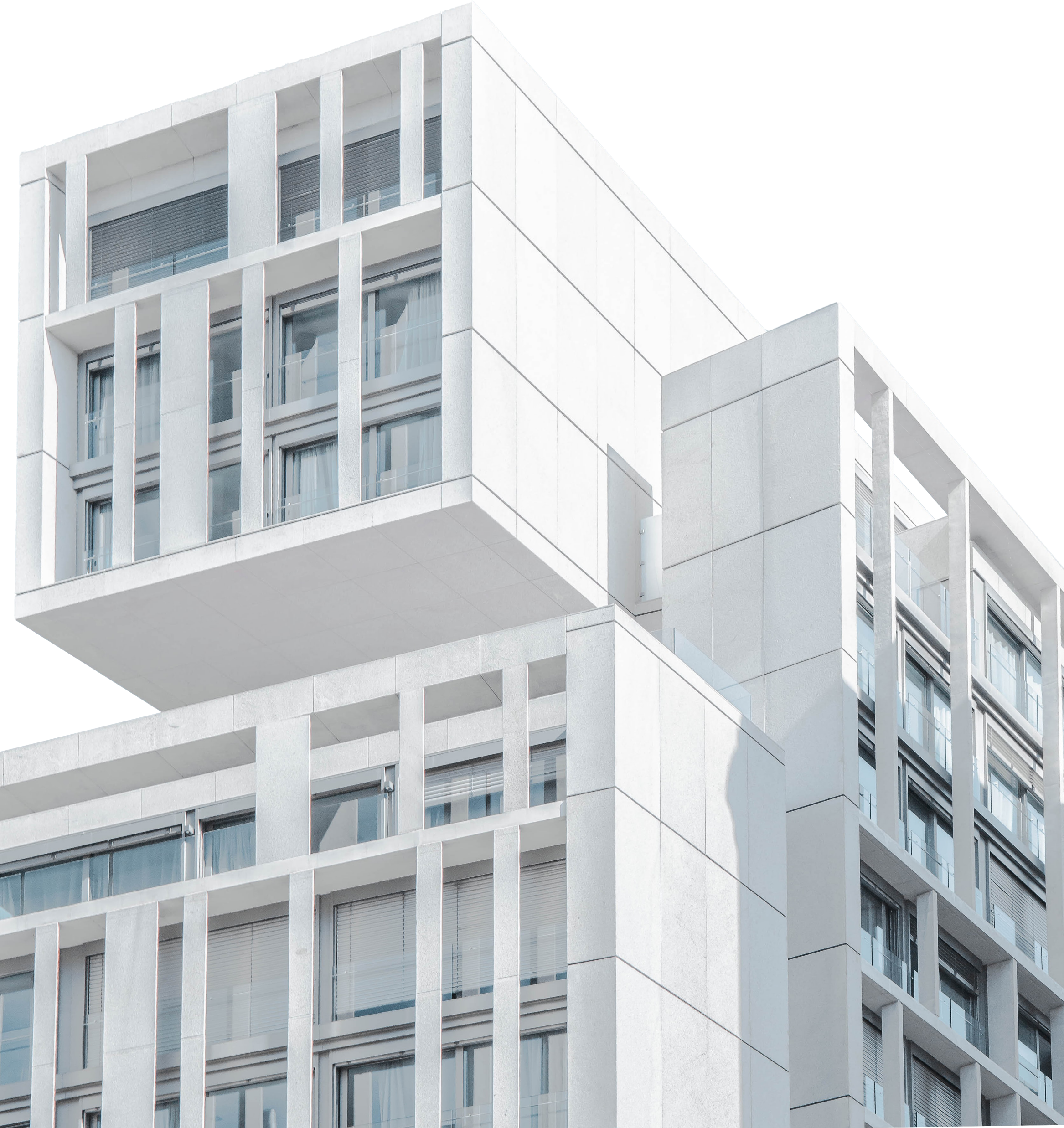 数据
要点概括
核心数据要点概括
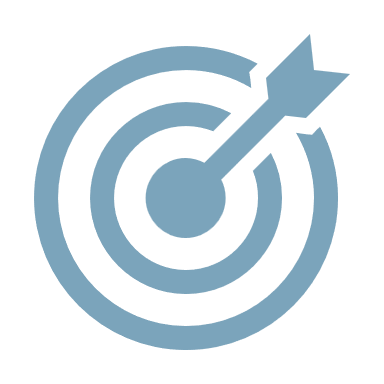 请在这里输入简要数据分析，点击输入简要文字内容，文字内容概括简练，不要过多的修饰，言简意赅的说明分项内容即可。请在这里输入简要数据分析，点击输入简要文字内容
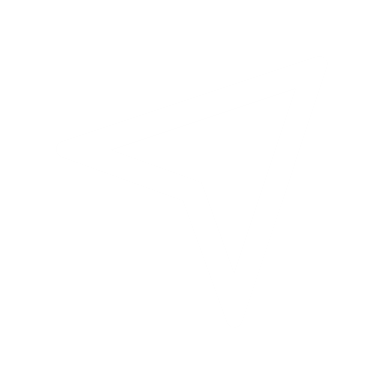 请在这里输入简要数据分析，点击输入简要文字内容，文字内容概括简练，不要过多的修饰，言简意赅的说明分项内容即可
这里是简要数据标签
这里是简要数据标签
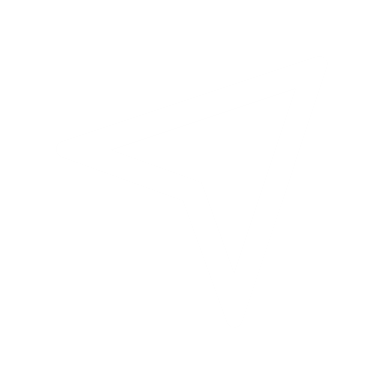 600,500
890,00
10/20
数据分析
DATA ANALYSIS
核心数据要点概括
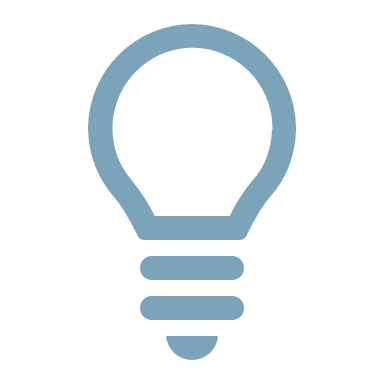 2000
4990
5620
3360
请在这里输入简要数据分析，点击输入简要文字内容，文字内容概括简练，不要过多的修饰, 言简意赅的说明分项内容即可。
数据标签
数据标签
数据标签
数据标签
核心数据要点概括
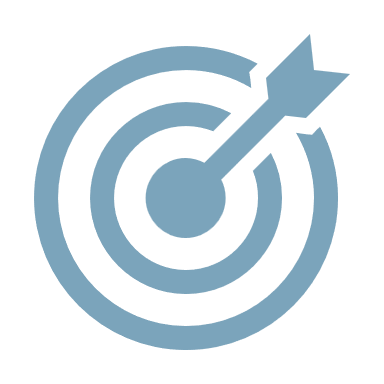 请在这里输入简要数据分析，点击输入简要文字内容，文字内容概括简练，不要过多的修饰
请在这里输入简要数据分析，点击输入简要文字内容，文字内容概括简练，不要过多的修饰
11/20
LOGO HRER
PART THREE
问题分析
请在这里输入您对于本次工作内容的描述，点击输入简要文字内容，文字内容概括简练，不用过多的修饰，言简意赅的说明分项内容即可。
12/20
问题分析
PROBLEM ANALYSIS
问题简要概述
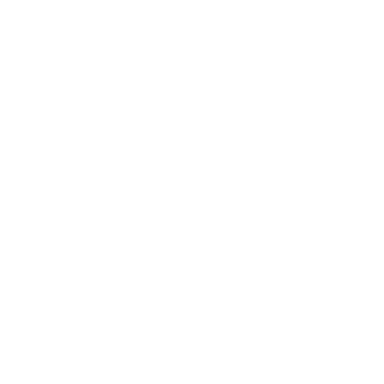 请在这里输入简要问题分析，点击输入简要文字内容，文字内容概括简练，不要过多的修饰, 言简意赅的说明分项内容即可。请在这里输入简要数据分析
核心要点
核心要点
核心要点
请在这里输入简要问题分析，点击输入简要文字内容
请在这里输入简要问题分析，点击输入简要文字内容
请在这里输入简要问题分析，点击输入简要文字内容
13/20
问题分析
PROBLEM ANALYSIS
问题概括
问题概括
问题概括
问题概括
请在这里输入简要问题分析，点击输入简要文字内容，文字内容概括简练，不需要过多的修饰
请在这里输入简要问题分析，点击输入简要文字内容，文字内容概括简练，不需要过多的修饰
请在这里输入简要问题分析，点击输入简要文字内容，文字内容概括简练，不需要过多的修饰
请在这里输入简要问题分析，点击输入简要文字内容，文字内容概括简练，不需要过多的修饰
少字关键词
少字关键词
少字关键词
14/20
问题分析
PROBLEM ANALYSIS
请在这里输入简要问题分析，点击输入简要文字内容，文字内容概括简练，不要过多的修饰, 言简意赅的说明分项内容
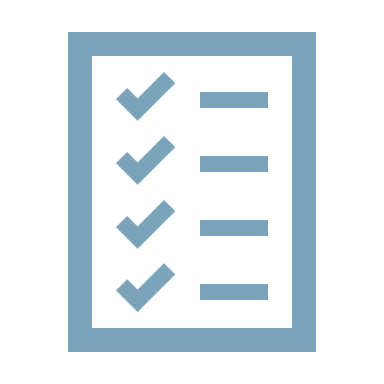 请在这里输入简要问题分析，点击输入简要文字内容，文字内容概括简练，不要过多的修饰, 言简意赅的说明分项内容
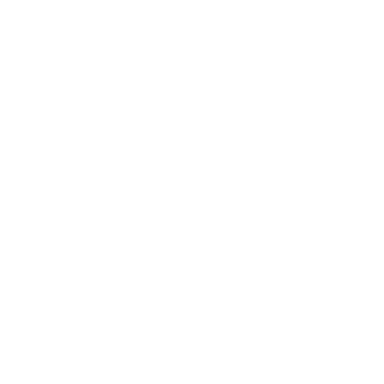 请在这里输入简要问题分析，点击输入简要文字内容，文字内容概括简练，不要过多的修饰, 言简意赅的说明分项内容
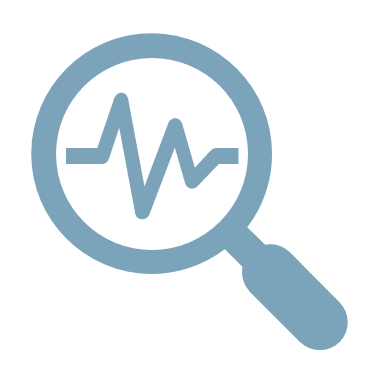 请在这里输入简要问题分析，点击输入简要文字内容，文字内容概括简练，不要过多的修饰, 言简意赅的说明分项内容
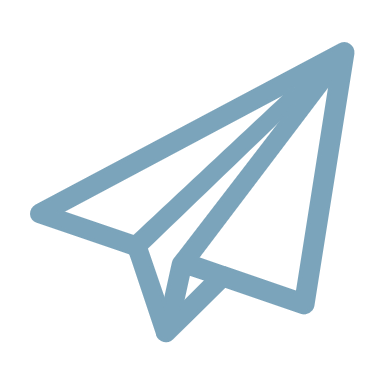 15/20
LOGO HRER
PART FOUR
工作计划
请在这里输入您对于本次工作内容的描述，点击输入简要文字内容，文字内容概括简练，不用过多的修饰，言简意赅的说明分项内容即可。
16/20
工作计划
NEXT WORK PLAN

若要成事，必然要经历一段回报与投入不成比例的时期，或长或短。对此规律要有客观认识。

17/20
工作计划
NEXT WORK PLAN
工作计划的实施要点
请在这里输入简要工作计划，点击输入简要文字内容，文字内容概括简练
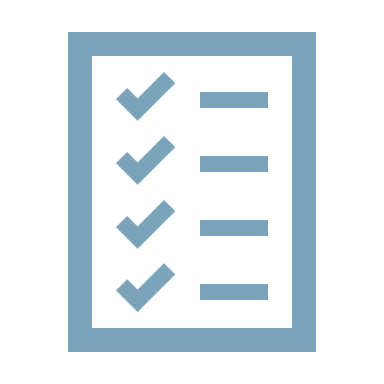 请简要描述内容，文字内容概括简练，不需要过多修饰
请在这里输入简要工作计划，点击输入简要文字内容，文字内容概括简练
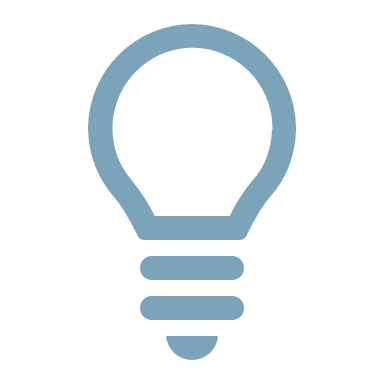 请在这里输入简要工作计划，点击输入简要文字内容，文字内容概括简练
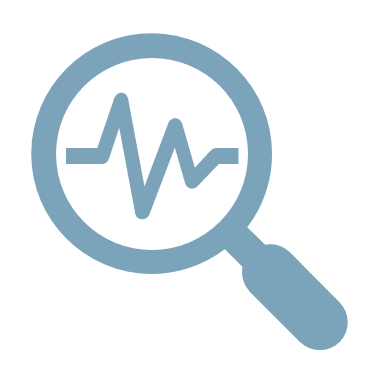 请在这里输入简要工作计划，点击输入简要文字内容，文字内容概括简练，不要过多的修饰，言简意赅的说明分项内容即可
请在这里输入简要工作计划，点击输入简要文字内容，文字内容概括简练
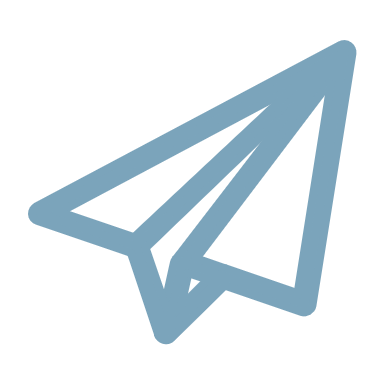 18/20
工作计划
NEXT WORK PLAN
标准内页形式
STANDARD INNER PAGE
标题字体
标题字号
正文字体
正文字号
新宋体
20-32pt
OPPOSans L
14-20pt
*标准内页元素包含：底图、横条、LOGO区、标题区
19/20
LOGO HRER
THANK YOU
FOR WATCHING
简约商务风
感谢您的观看
请在这里输入您对于本次工作汇报的描述，点击输入简要文字内容，文字内容概括简练，不用过多的修饰，言简意赅的说明分项内容即可。
汇报人：OfficePLUS
20/20
OfficePLUS.cn
标注
字体使用


行距

素材

声明



作者
中文：新宋体
英文：OPPOSans L  OPPOSans R

标题 1.0
正文 1.2
freepik
本网站所提供的任何信息内容（包括但不限于 PPT 模板、Word 文档、Excel 图表、图片素材等）均受《中华人民共和国著作权法》、《信息网络传播权保护条例》及其他适用的法律法规的保护，未经权利人书面明确授权，信息内容的任何部分(包括图片或图表)不得被全部或部分的复制、传播、销售，否则将承担法律责任。


清酒Soleil